Творческий проект 
«КОЛОБОК»
Группа общеразвивающей направленности 
от 2-х до 3-х лет «Зайчик»

                                                   Воспитатели: 
                                                                                         Ильясова З.М.
                                                                                          Рамазанова Р.К

2021 г
Муниципальное автономное дошкольное образовательное учреждение детский сад № 10 «Березка»
УЧАСТНИКИ ПРОЕКТА: 
дети первой младшей группы, воспитатели, родители.

СРОК РЕАЛИЗАЦИИ ПРОЕКТА:
 11 по 15 января 2021 г 

ВИД ПРОЕКТА :
творческий, групповой, исследовательский, игровой.
Актуальность проекта:  
       Роль развития речи ребенка на третьем году жизни трудно переоценить. Благодаря речи малыш познает окружающий мир, накапливает знания, расширяет круг представлений о предметах. В процессе развития речи ребенок овладевает языком. Одной из современных технологий, направленных на развитие речи является сказка.
Цель: развитие речевой активности детей на материале русской народной сказки  «Колобок».
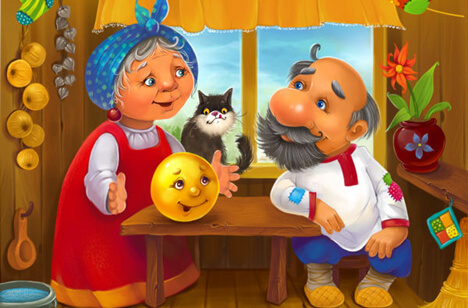 Задачи
Образовательные: 
- познакомить детей с фольклорным произведением о колобке, продолжать учить детей слушать речь воспитателя, вникать в смысл сказки, способствовать развитию речи ребёнка.
- расширять представления о диких животных.
- побуждать выполнять движения под музыку.
- формировать предпосылки для последующей самостоятельной театрализованной деятельности.
- формировать у детей интерес к художественному творчеству.
Развивающие:
- развивать речевую активность детей, обогащать словарный запас.
- развивать у детей эмоциональную отзывчивость, внимание, любознательность, творческие способности.
Воспитательные:
- воспитывать любовь к сказкам, бережное отношение к животным.
- формировать умение взаимодействовать со сверстниками.
Ожидаемые результаты
- обеспечение более высокого темпа общего и речевого развития детей. 
- пополнение развивающей предметно - пространственной среды.
- выставка творческих работ родителей и детей.
- повышение компетентности педагога по данной теме за счет внедрения проектной деятельности.
Этапы проекта
Подготовительный: обоснование выбора темы проекта, постановка целей, задач проекта, поиск информации.
Основной: реализация плана проекта по образовательным областям.
Заключительный: 
   Подведение итогов:
-   Драматизация по сказке «Колобок».
-   Выставка творческих работ родителей и детей.
-   Подведение итогов, анализ ожидаемого результата.
-   Презентация по итогам проекта.
Развивающая предметно-пространственная среда
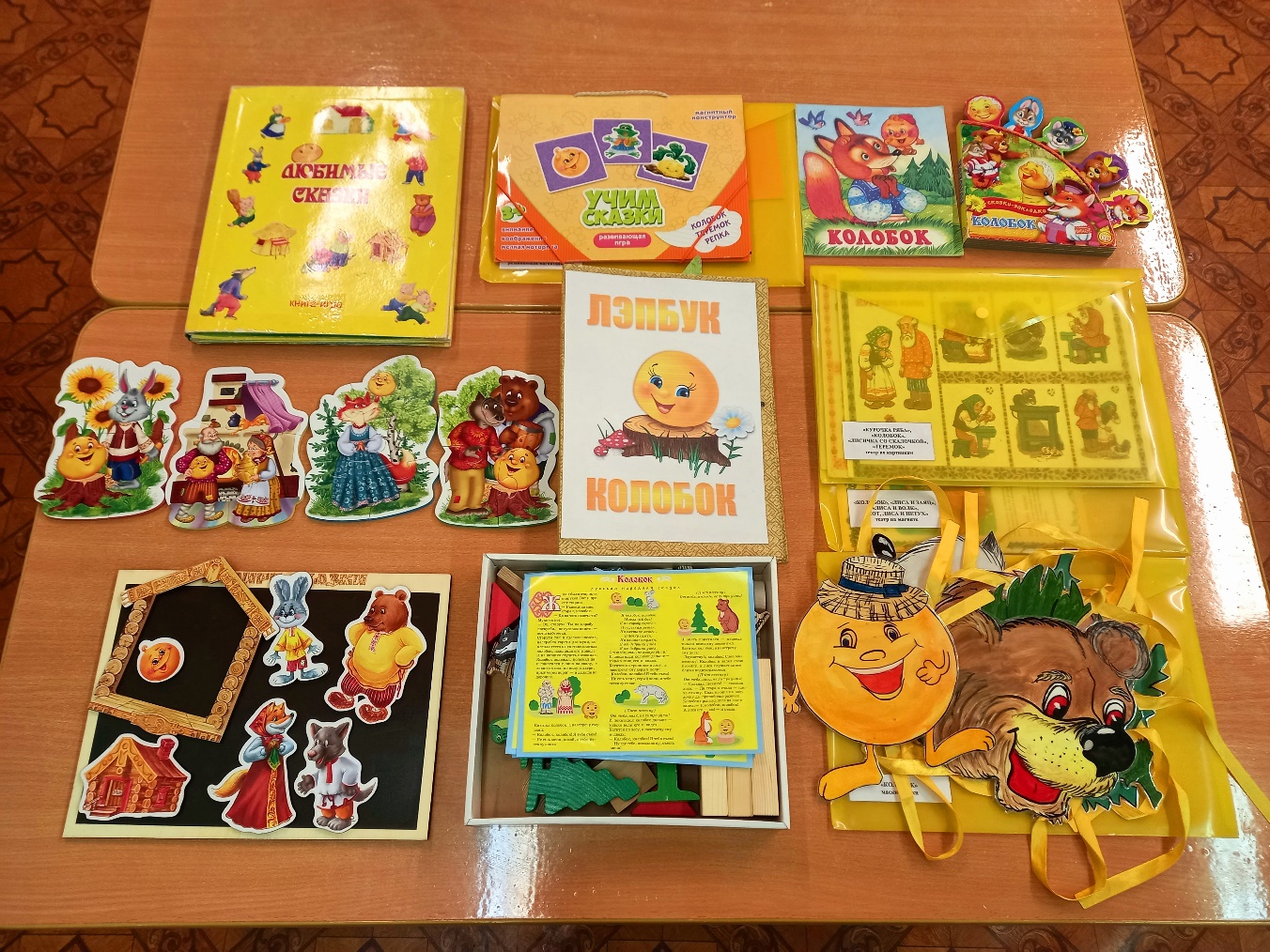 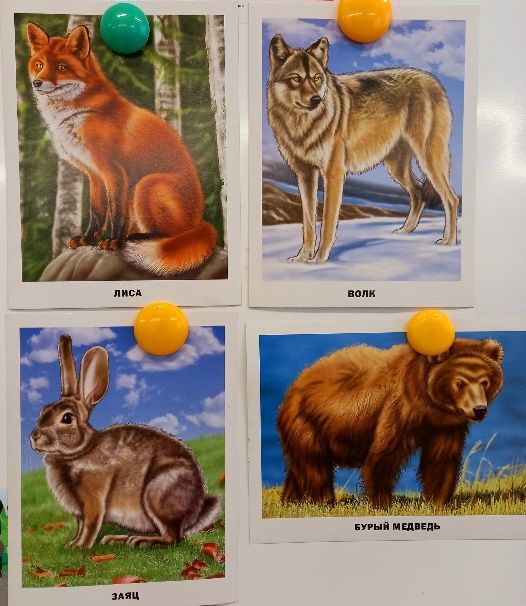 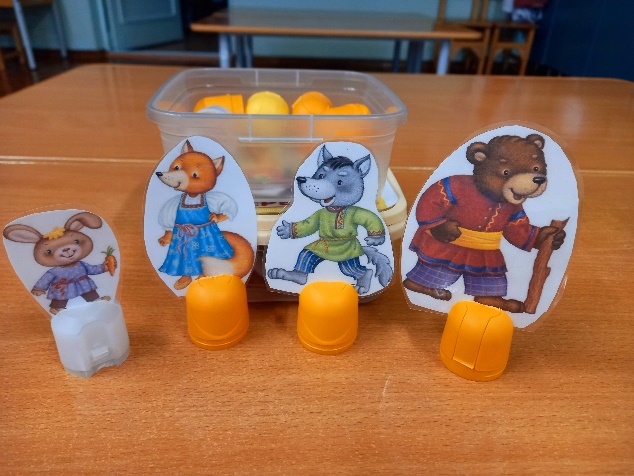 Реализация проекта 
по образовательным областям
Познавательное развитие
Экспериментальная деятельность:            «Катится Колобок или нет?», «Башенка» (сравнение куба и шара, что покатится, а что нет)
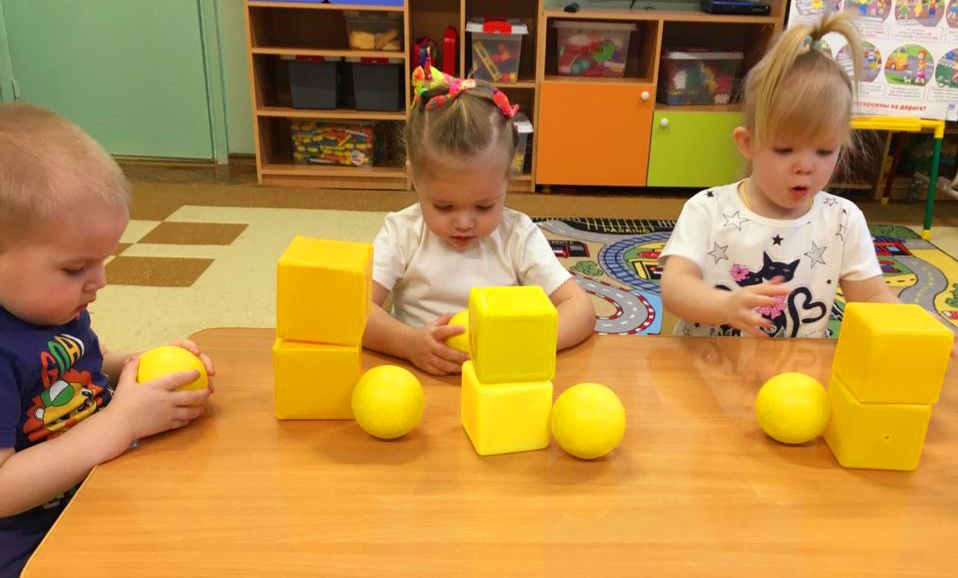 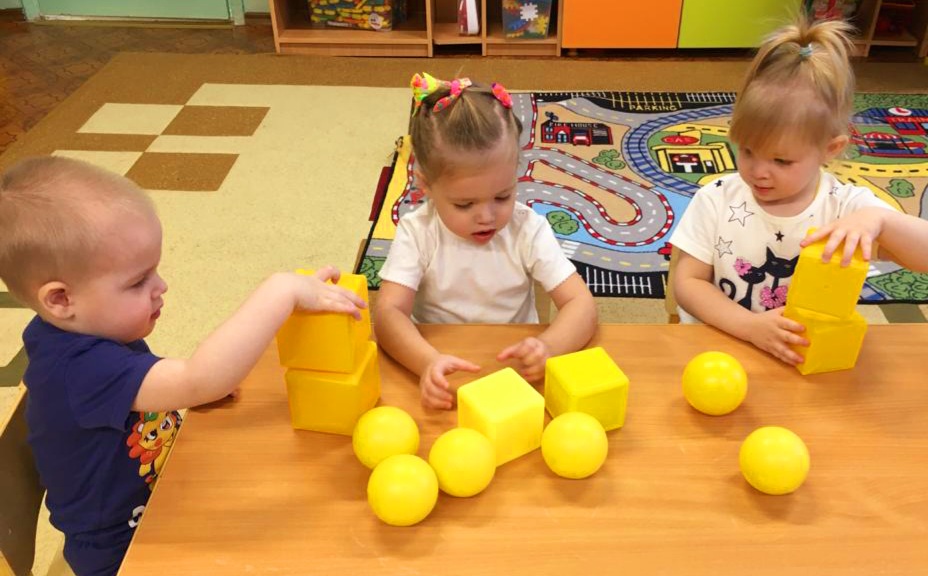 Рассматривание иллюстраций, картинок с изображением диких животных.
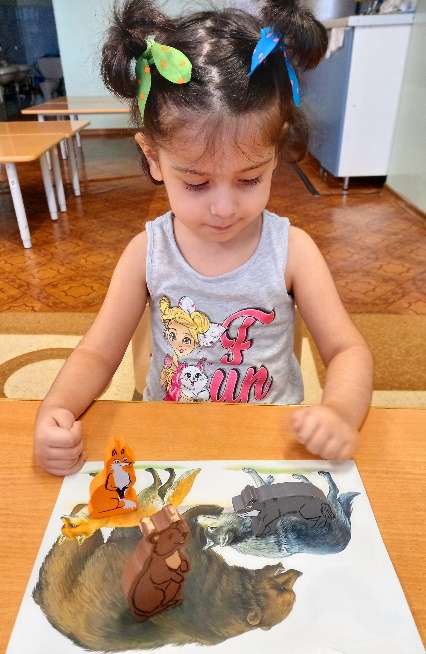 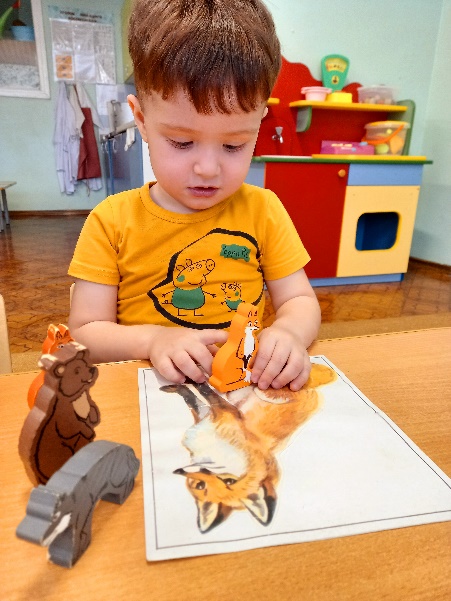 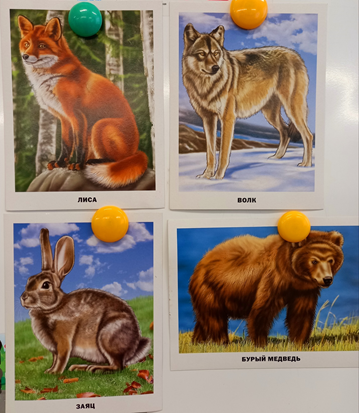 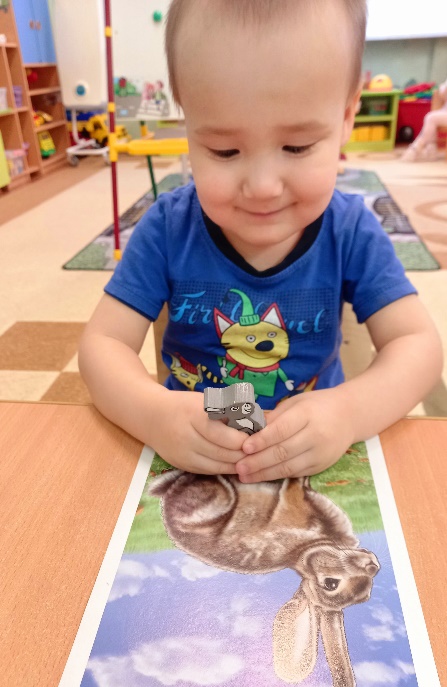 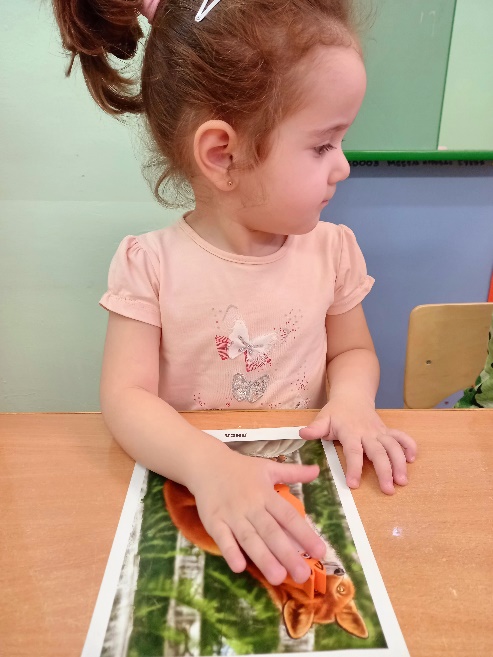 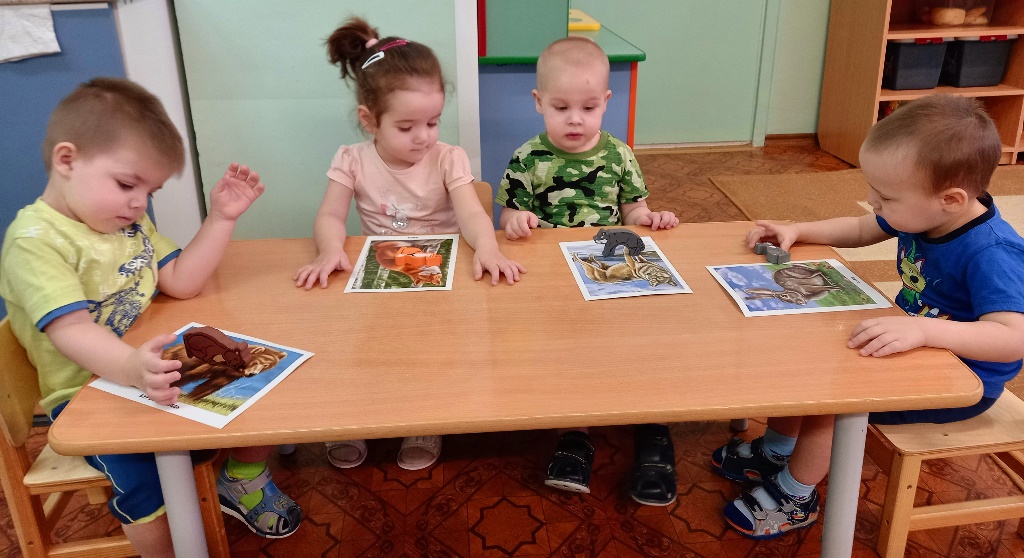 Лепбук по сказке «Колобок»
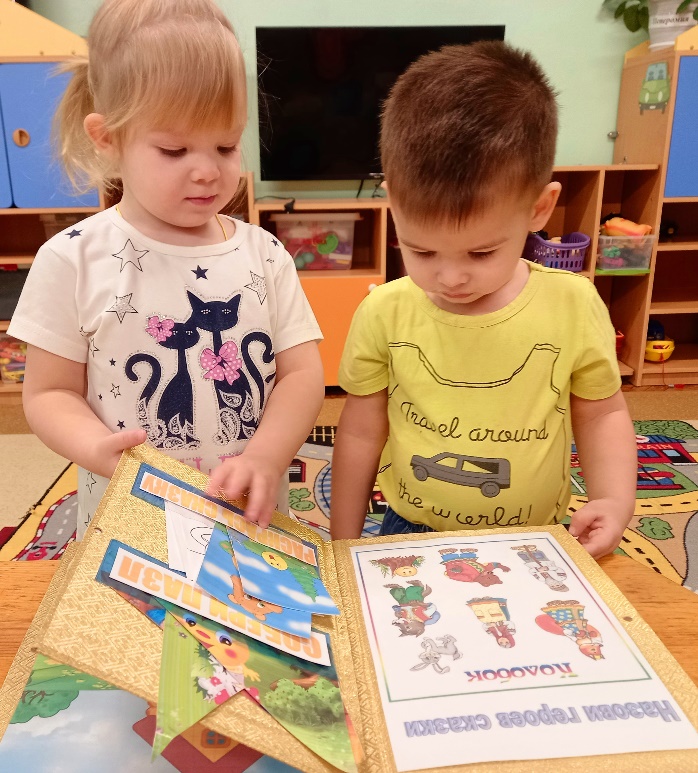 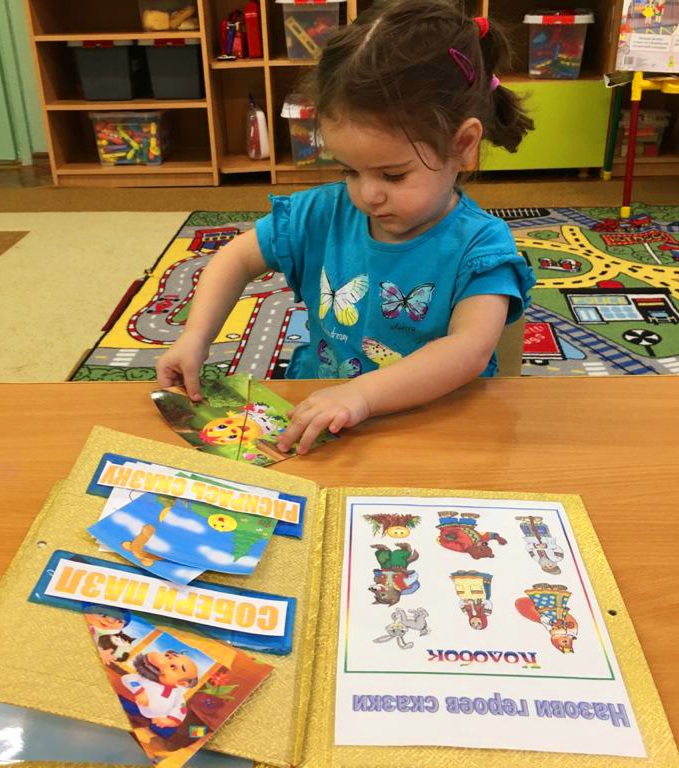 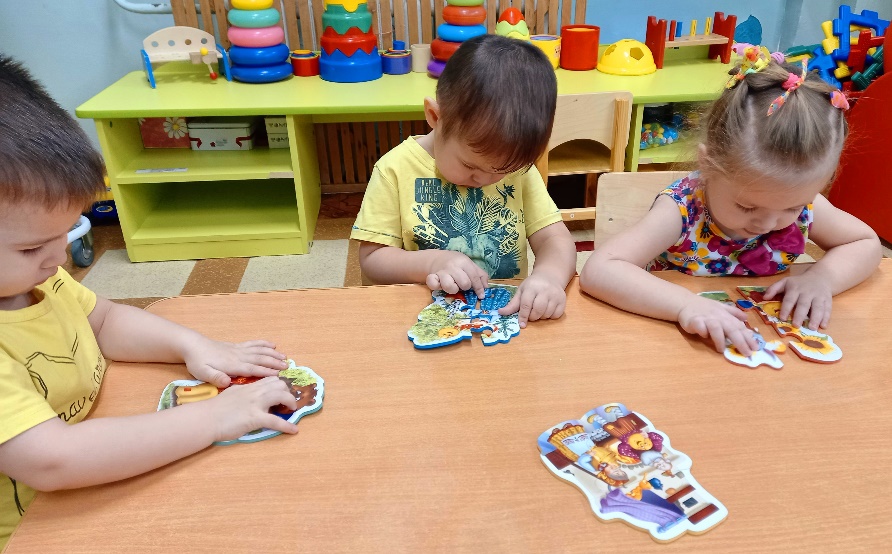 Пазлы по сказке
 «Колобок»
Речевое развитие
Рассматривание иллюстраций по теме. 
Отгадывание загадок. Игра «Слова-догонялки»
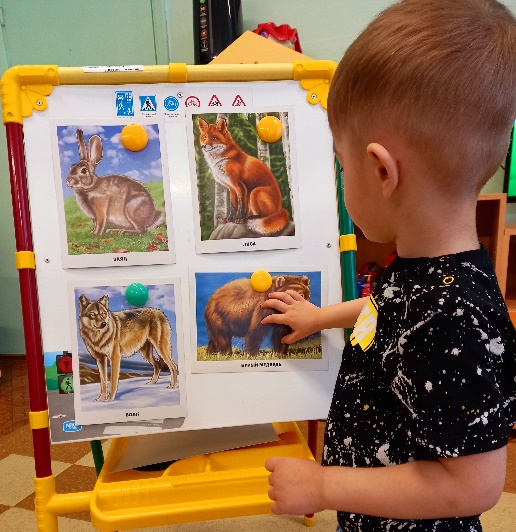 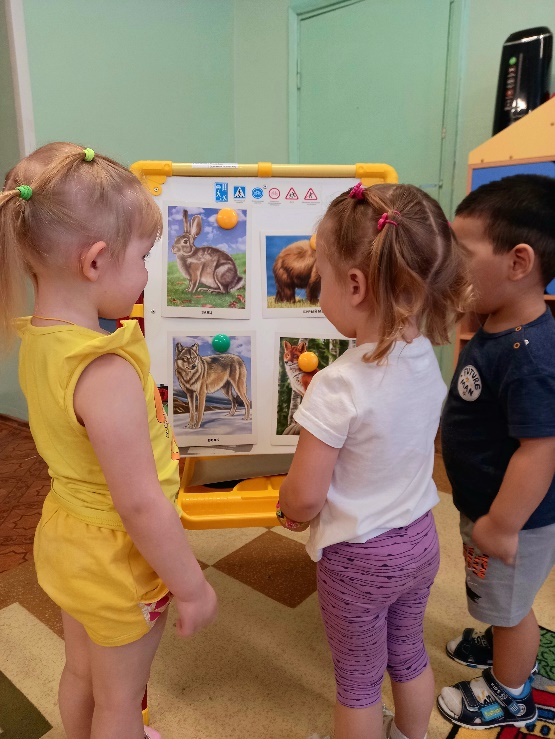 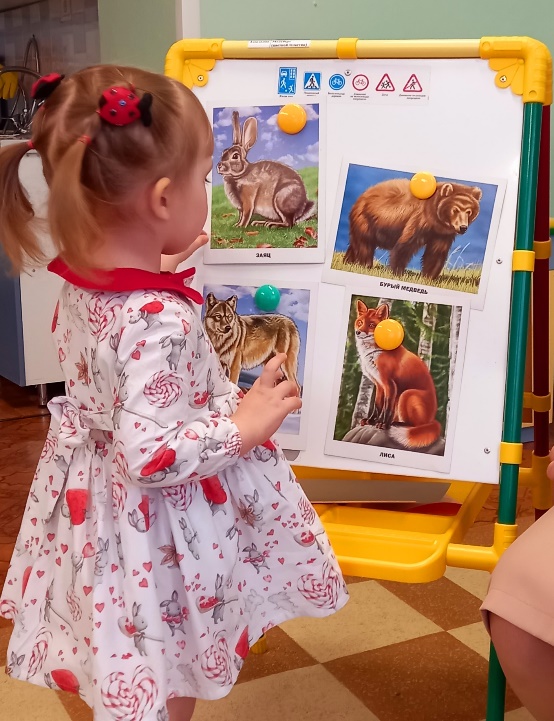 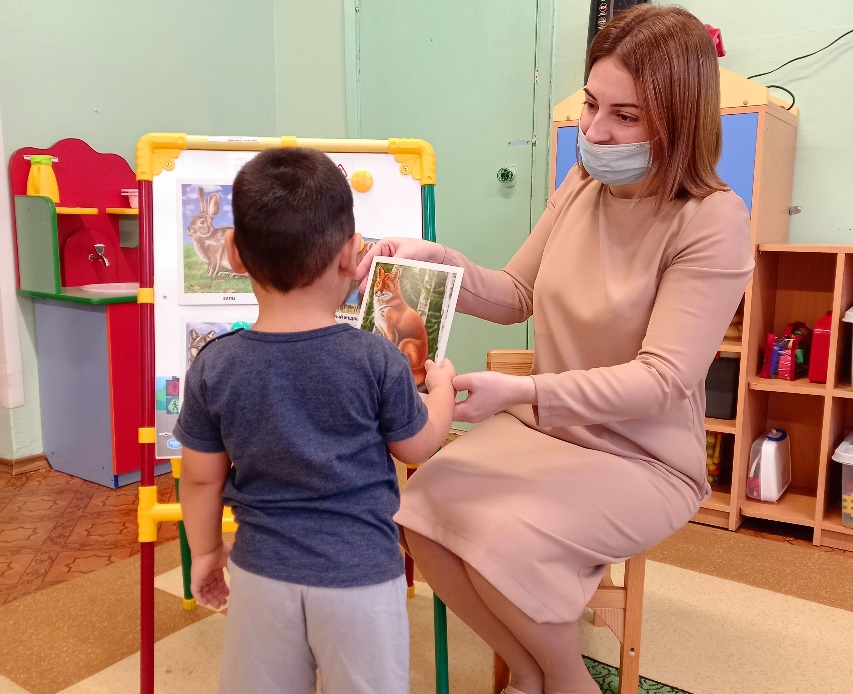 Пальчиковая гимнастика: «Колобок»
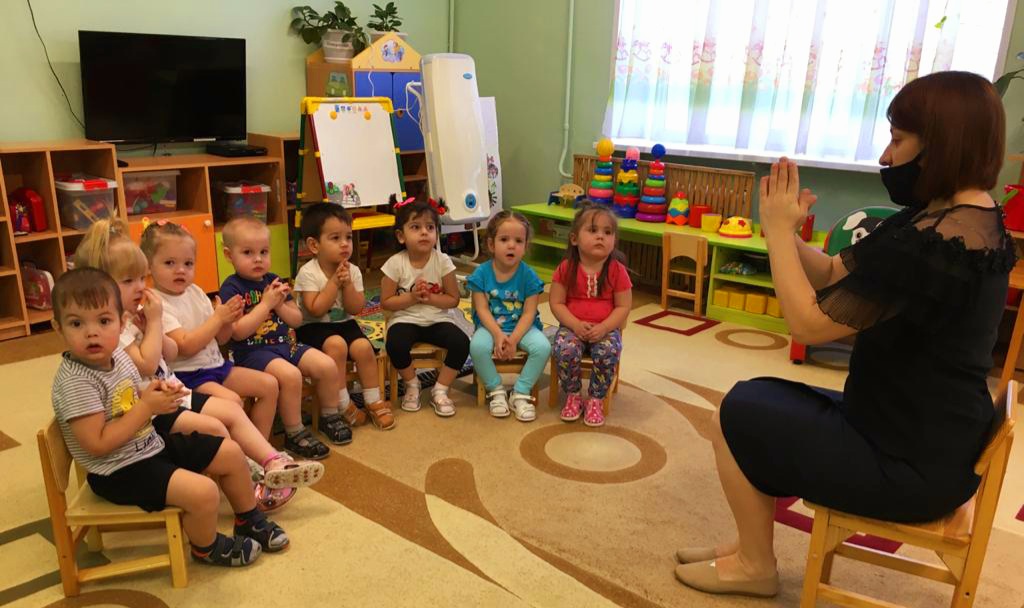 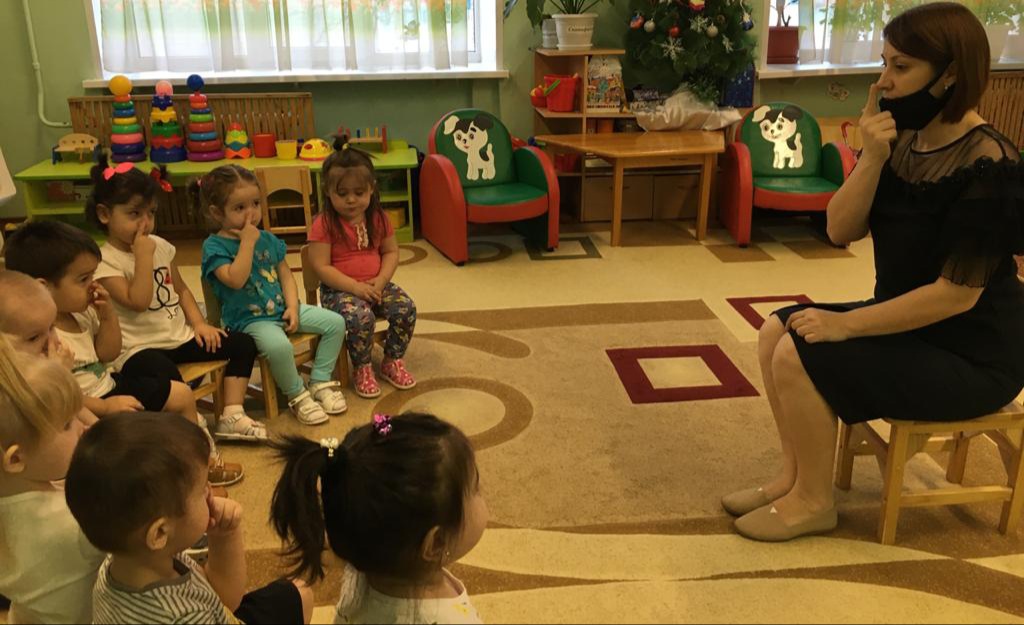 Рассматривание иллюстраций
 к сказке «Колобок»
Пальчиковая гимнастика: «Зайка»
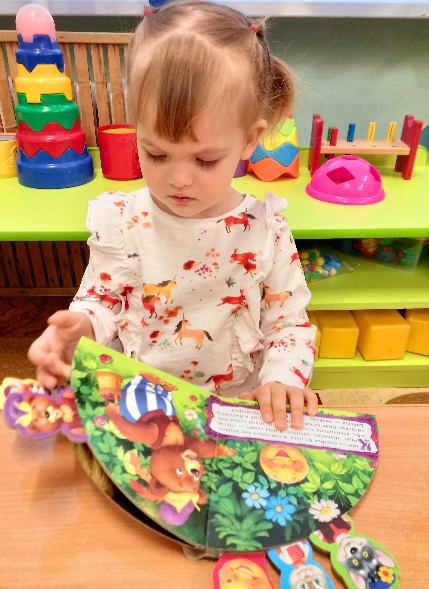 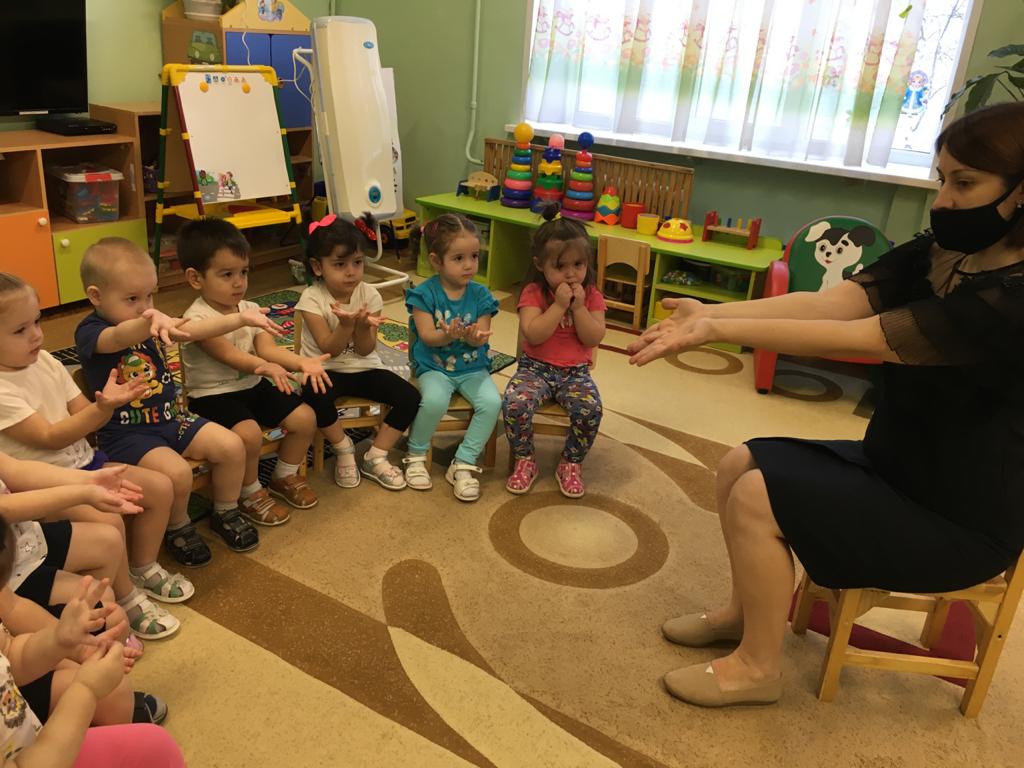 Социально-коммуникативное развитие
Драматизация по сказке «Колобок»
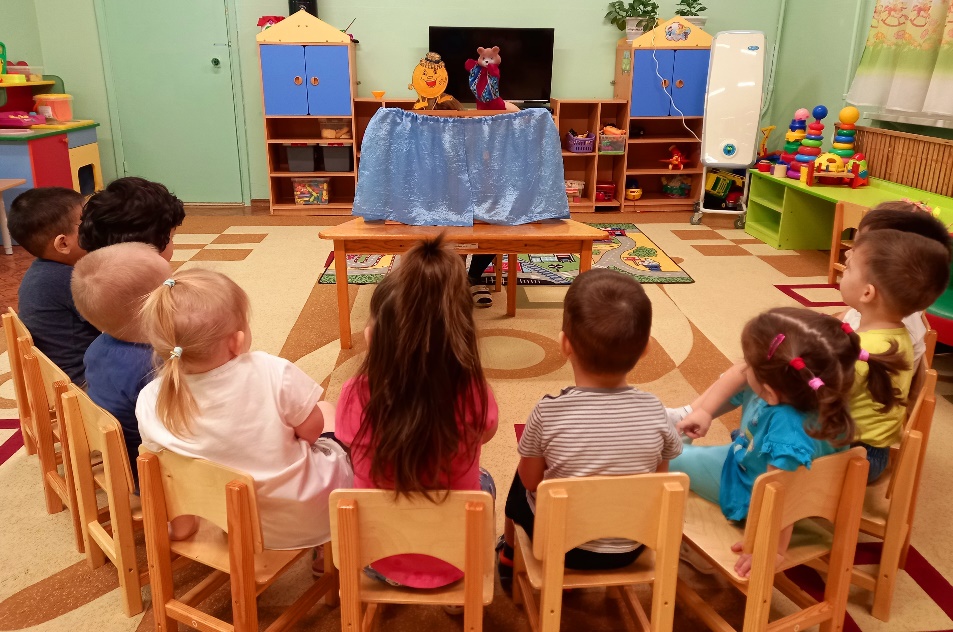 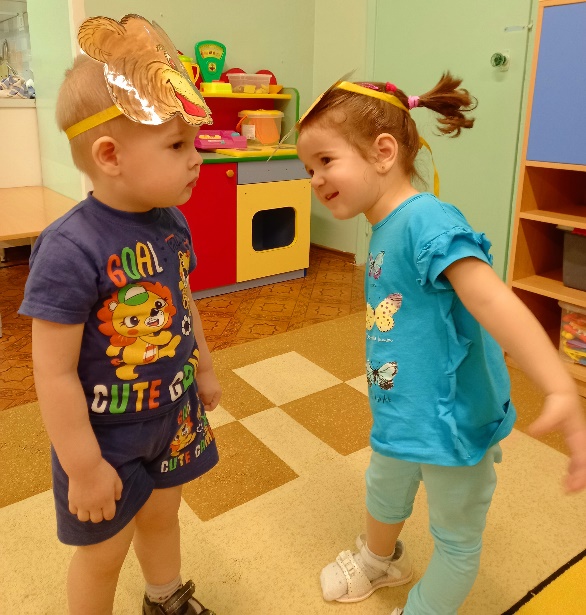 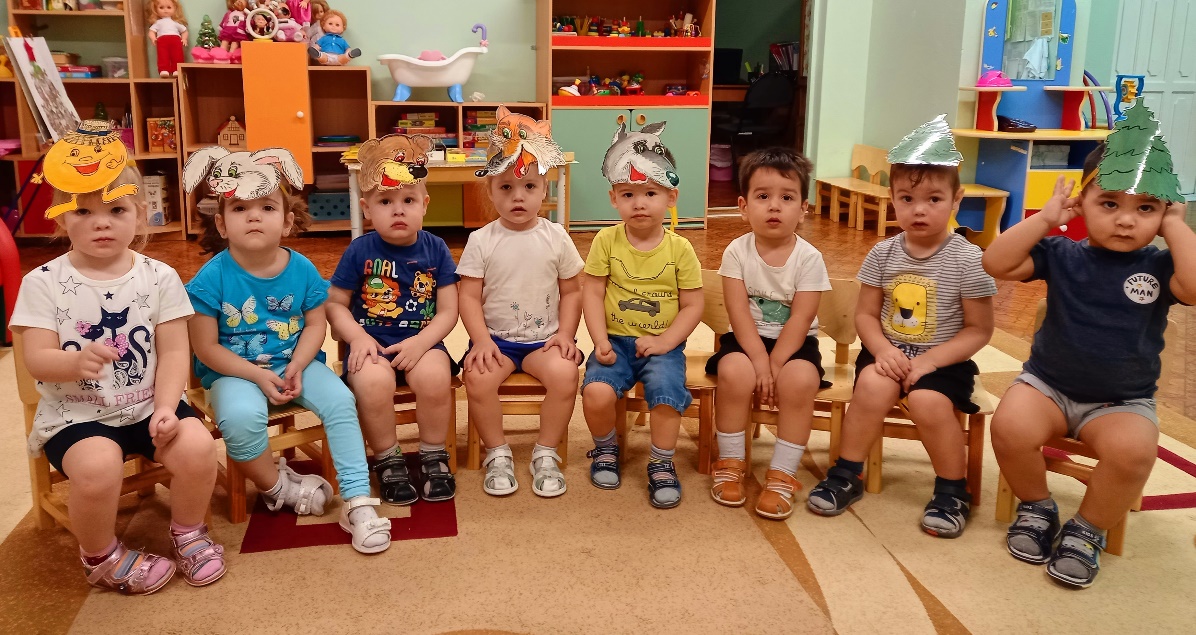 Играем в сказку «Колобок»
(настольный театр, пальчиковый)
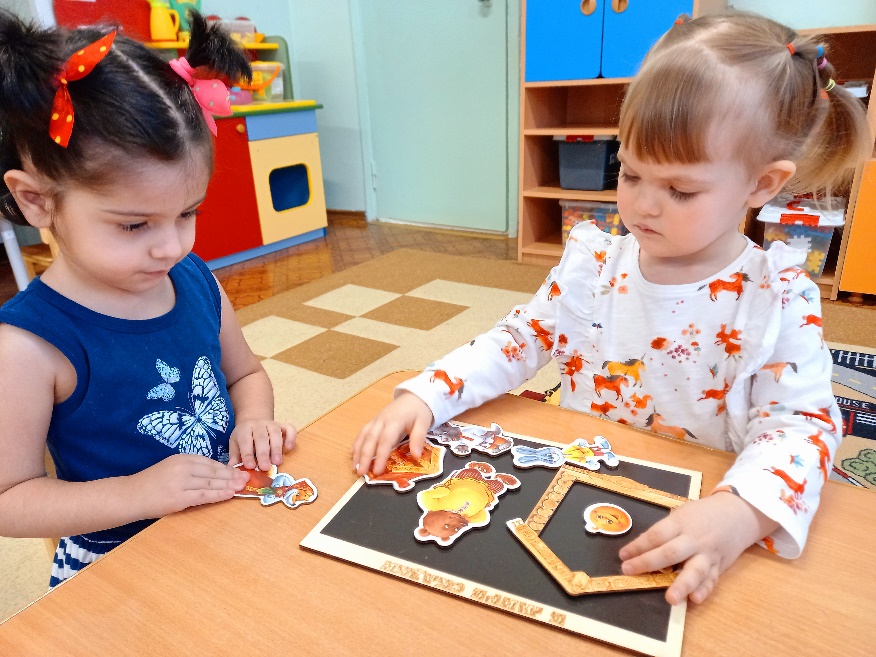 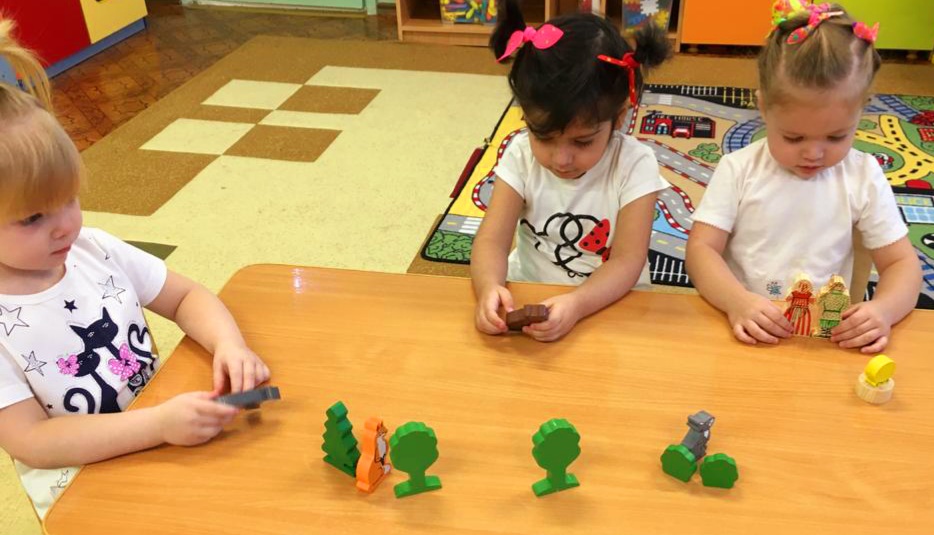 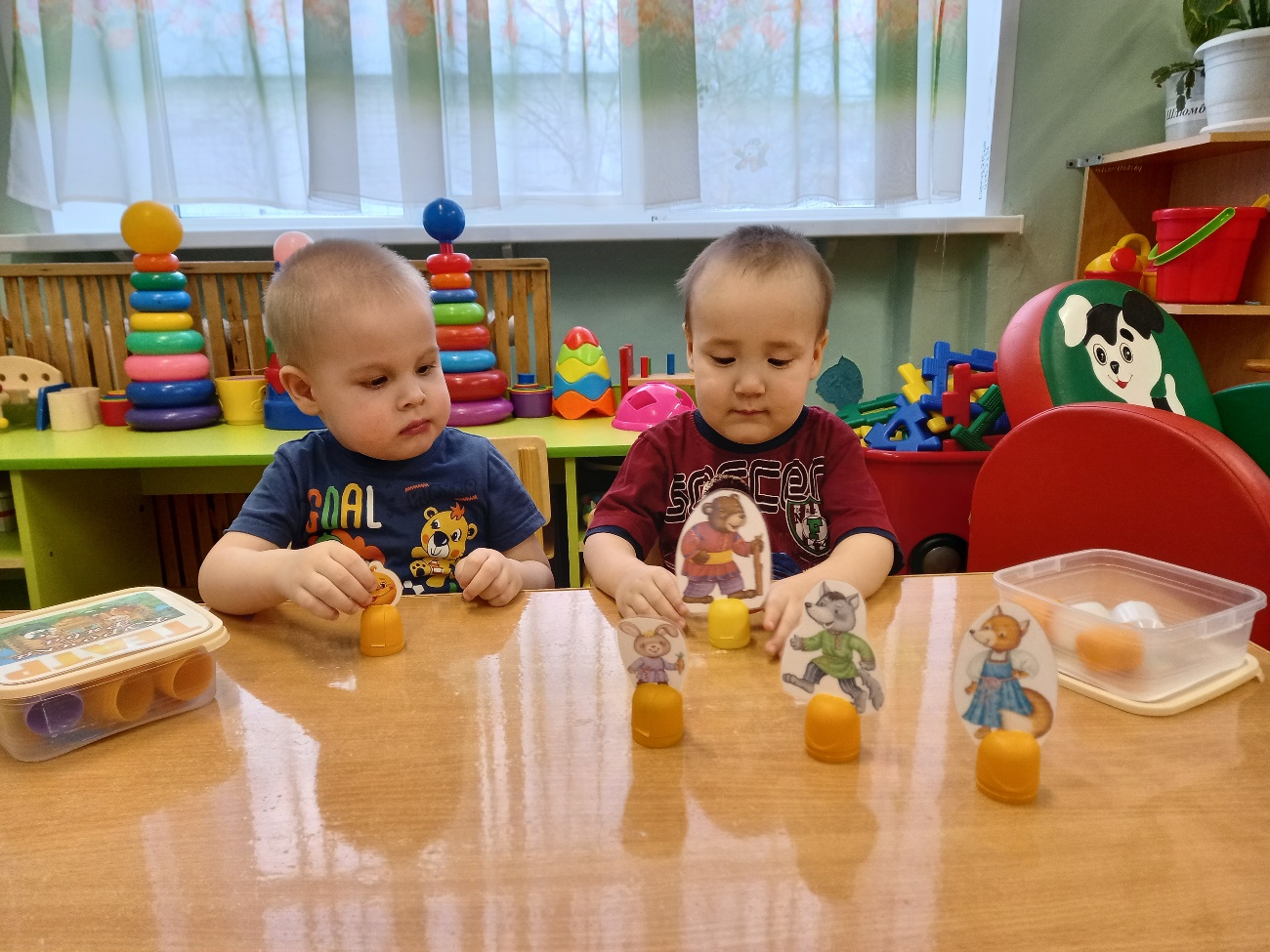 Художественно-эстетическое развитие
Лепка «Веселые Колобки»
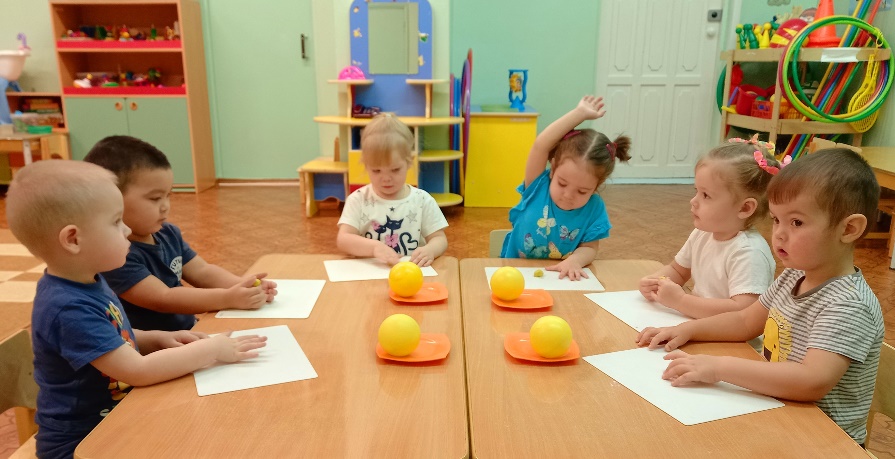 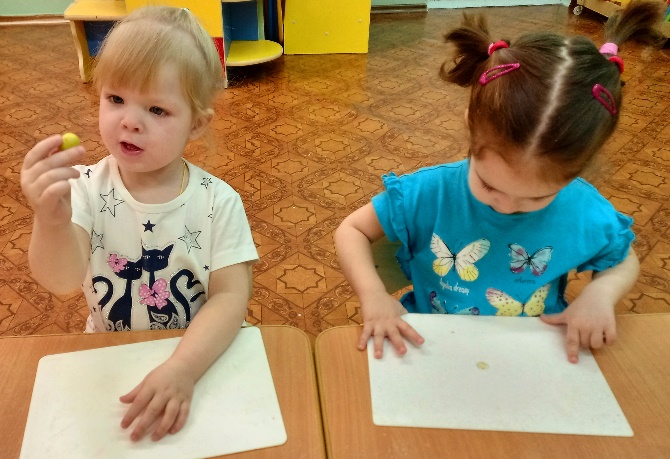 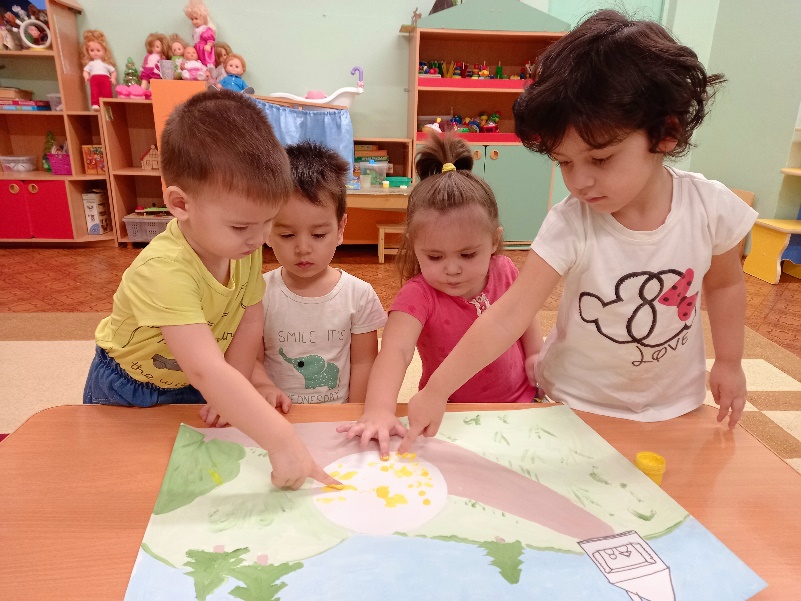 Коллективная 
рисование 
«Колобок»
Физическое развитие
Подвижные игра «Зайка серенький сидит»
Игровое упражнение 
«Медвежата»
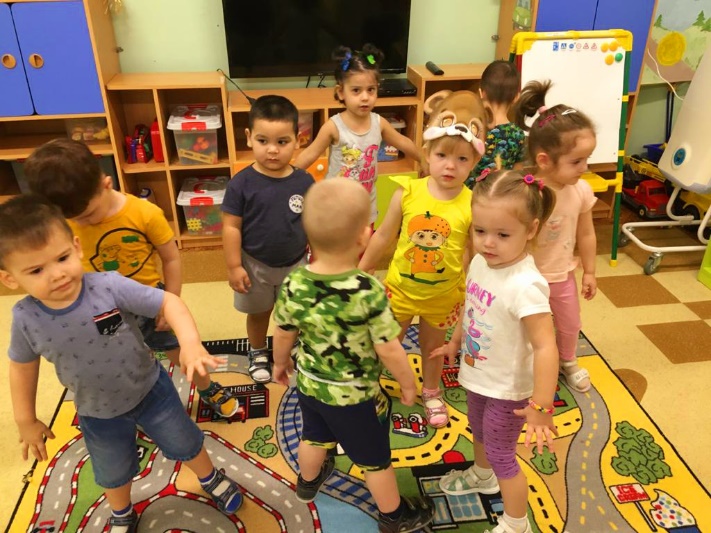 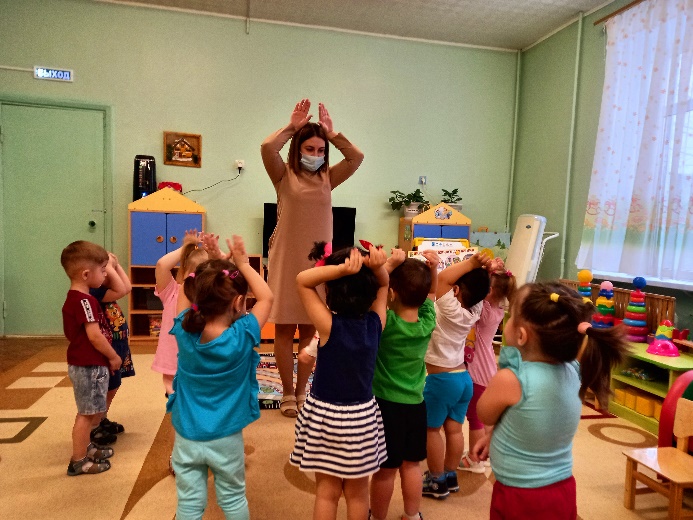 Физкультурная минутка «Колобок»
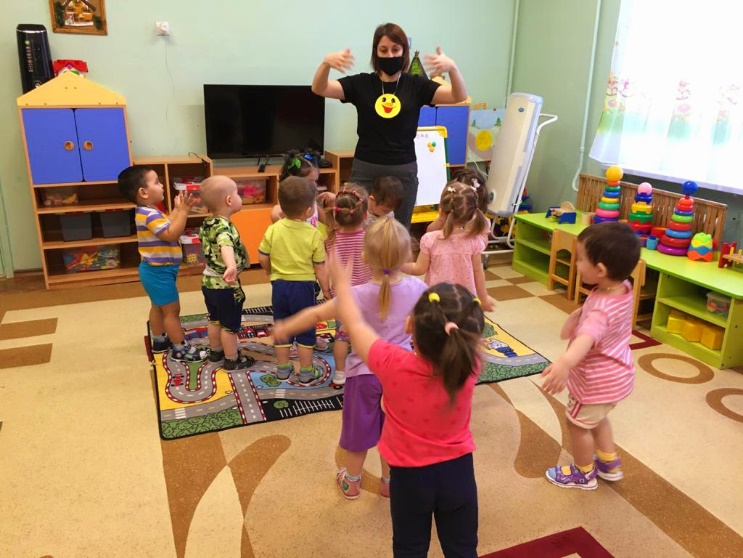 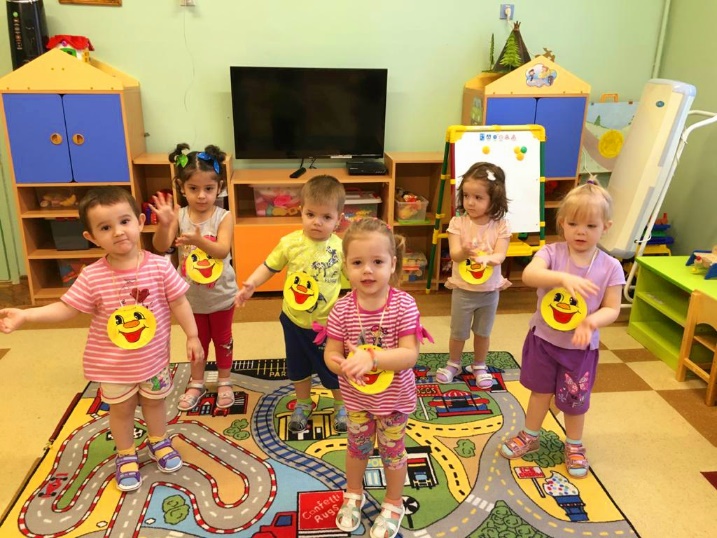 Работа с родителями
- Беседа с родителями «Знакомство с проектом».
- Помощь родителей в подборе и изготовлении атрибутов для игровых занятий.
- Ознакомление с папкой – передвижкой: 
   «Как и что читать ребенку дома».
- Изготовление пальчикового театра «Колобок».
- Участие в выставке творческих работ по сказке «Колобок».
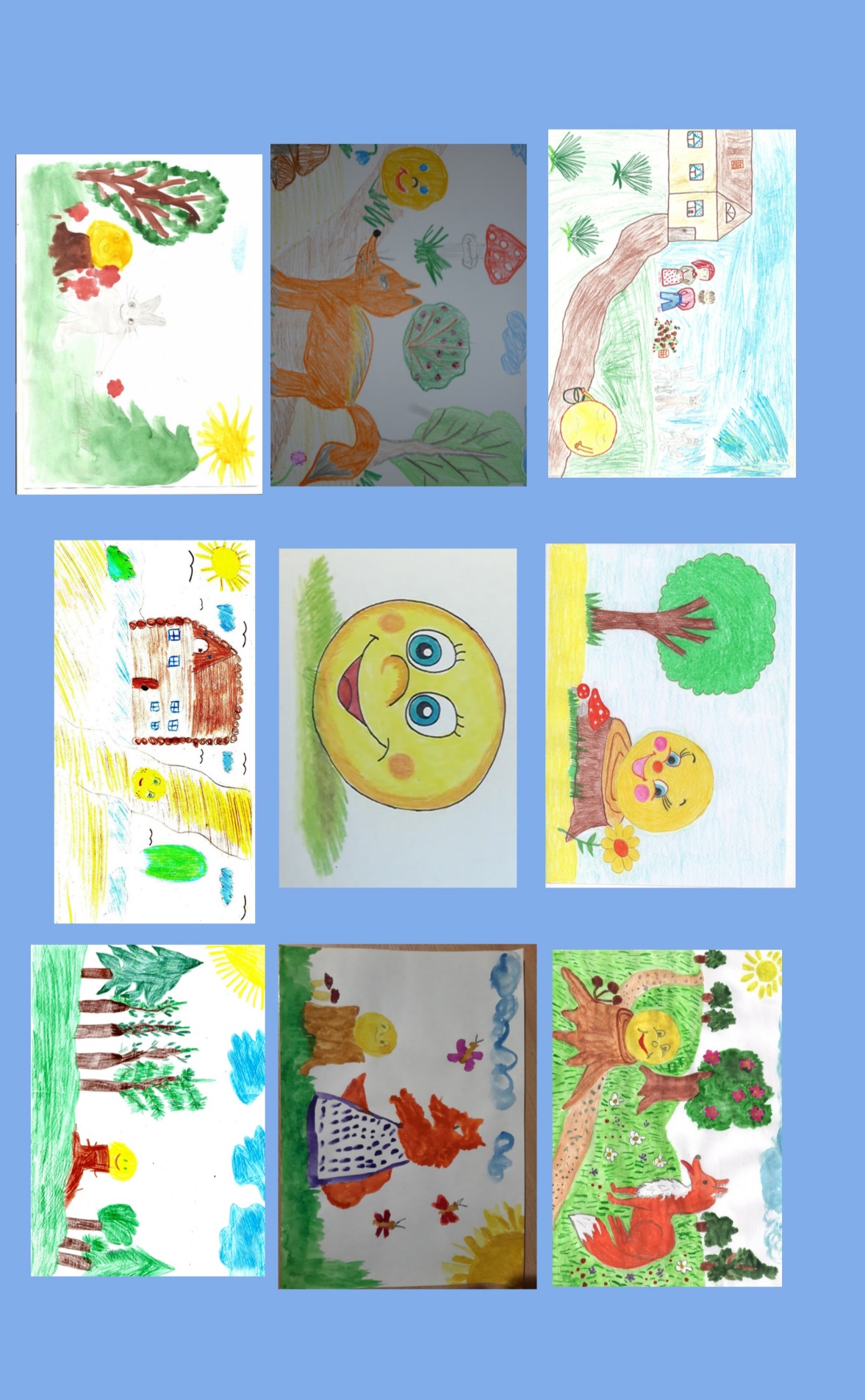 Выставка творческих работ родителей и детей по сказке «Колобок»
Результаты проекта
- повысилась речевая активность у детей, дети знают произведение , говорят фразы из сказки, перевоплощаясь в героев; получили необходимые знания о диких животных.
- в группе создана развивающая среда по теме проекта: иллюстрации, дидактические игры, книги. Изготовлены настольный  и пальчиковый театр, лепбук, дидактическая игра, маски.
- родители активно участвовали в продуктивной и познавательной деятельности в группе.
оформлена выставка творческих работ детей и родителей по
сказке «Колобок»
изготовлена папка – передвижка для родителей «Как и что 
читать ребенку дома».
СПАСИБОЗА ВНИМАНИЕ!